The 5 Senses
Anatomy and How They Work
Vision
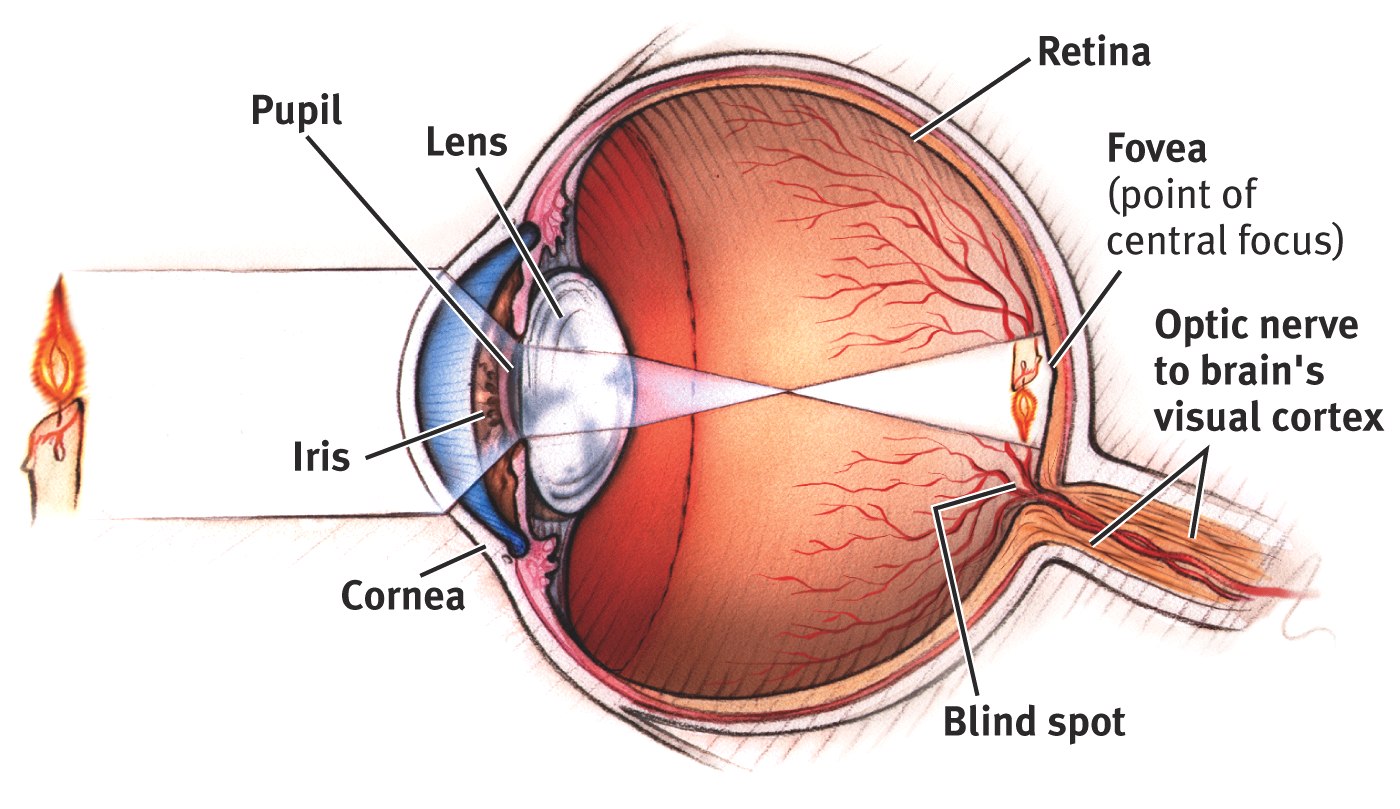 Audition
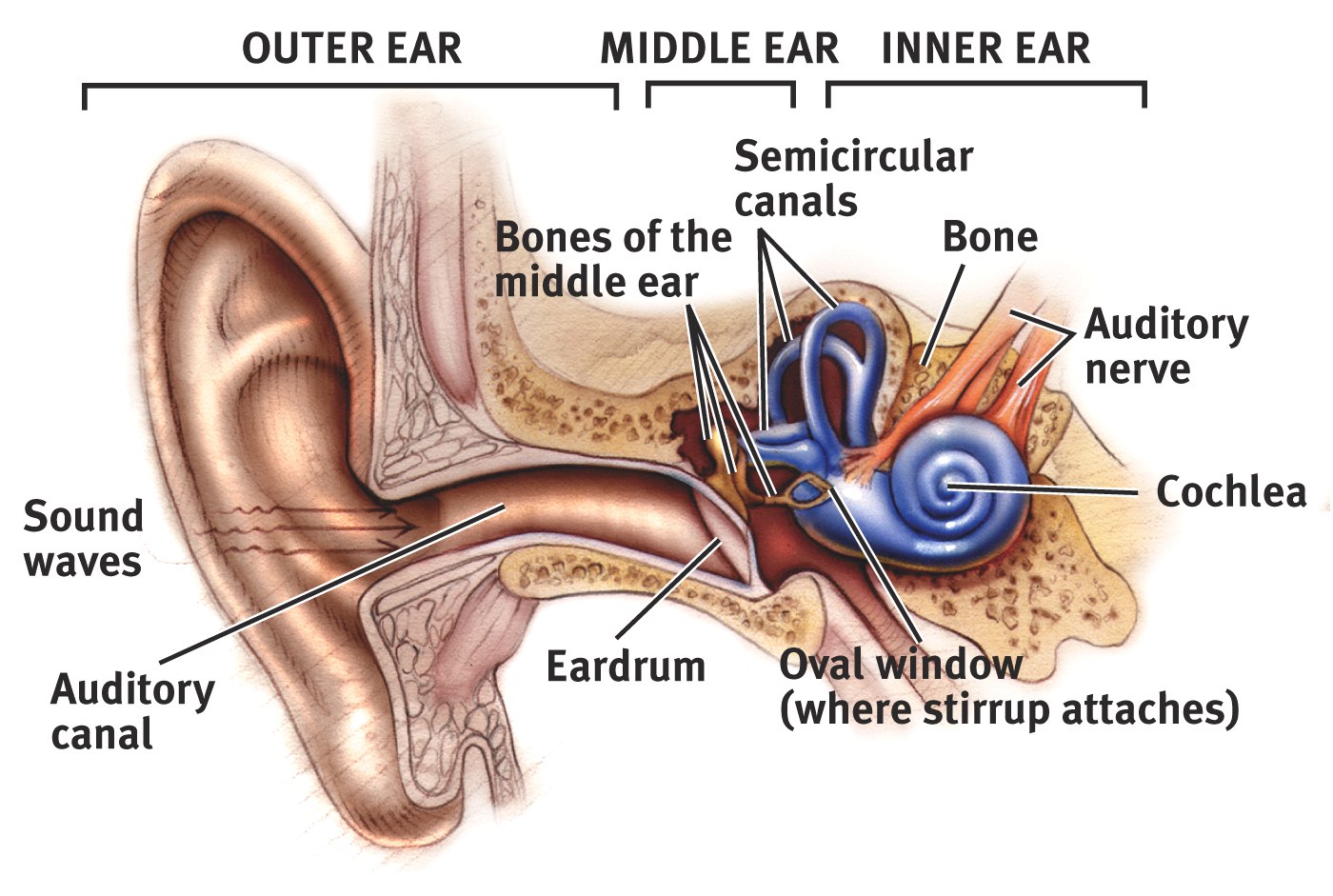 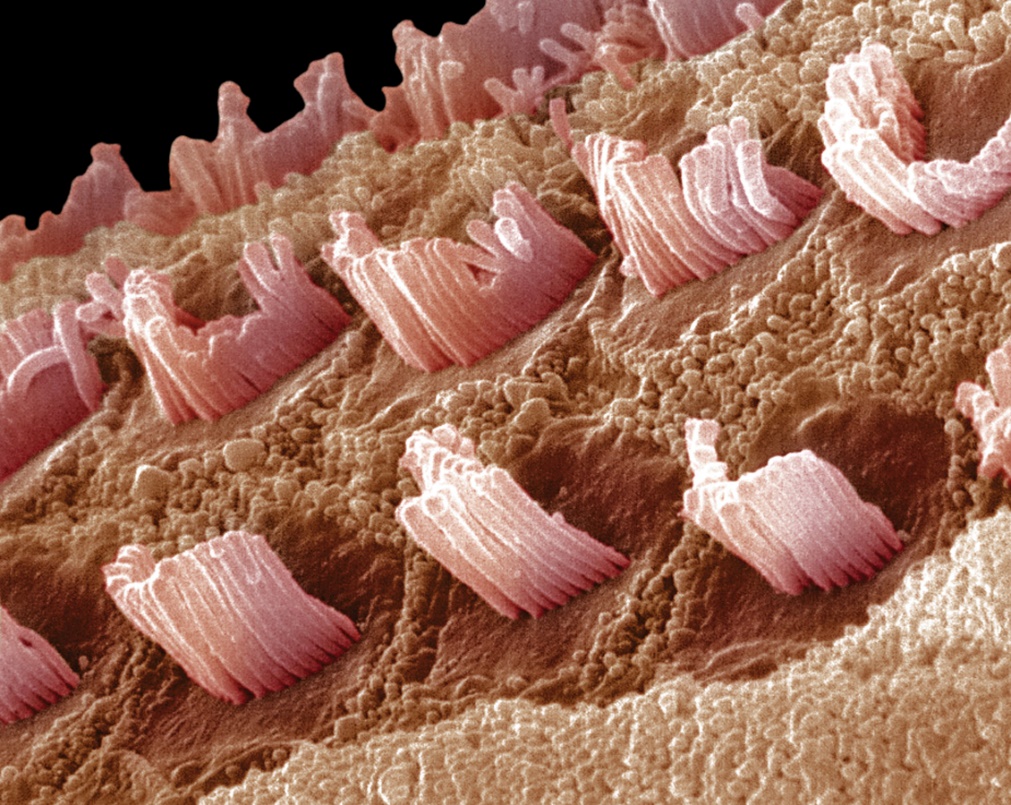 Olfaction (Smell)
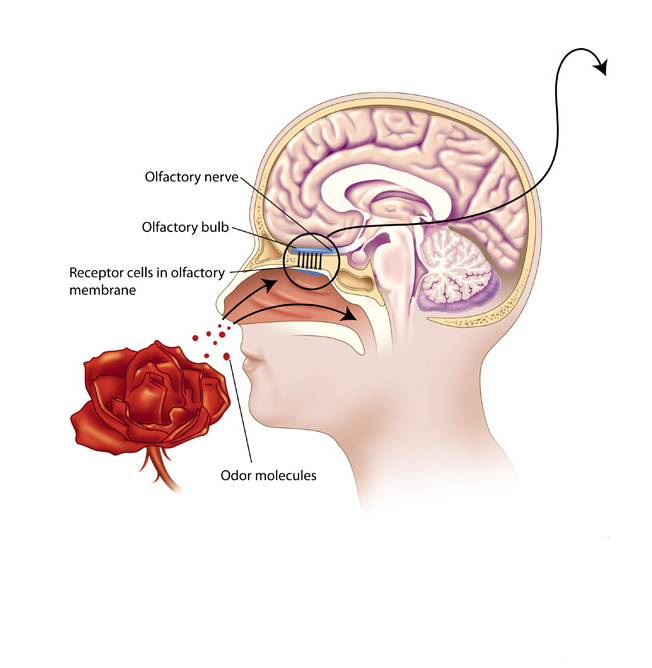 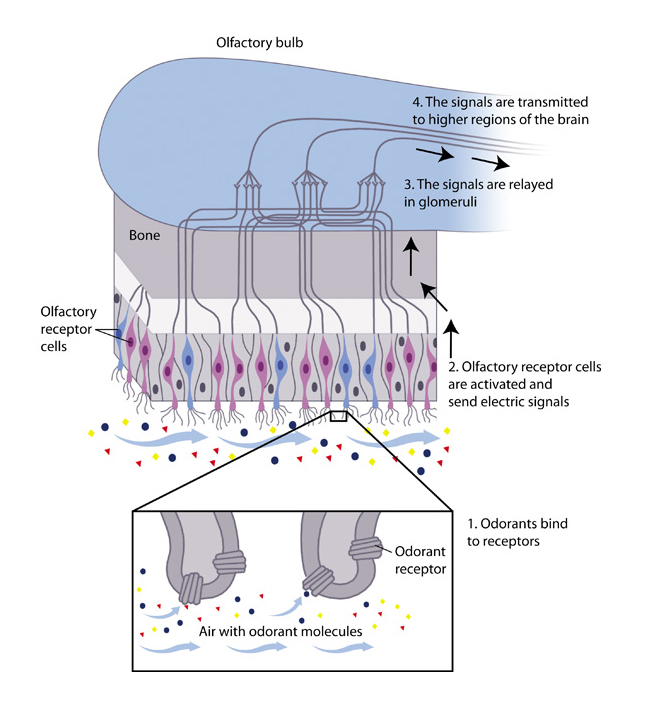 Gustation (Taste)
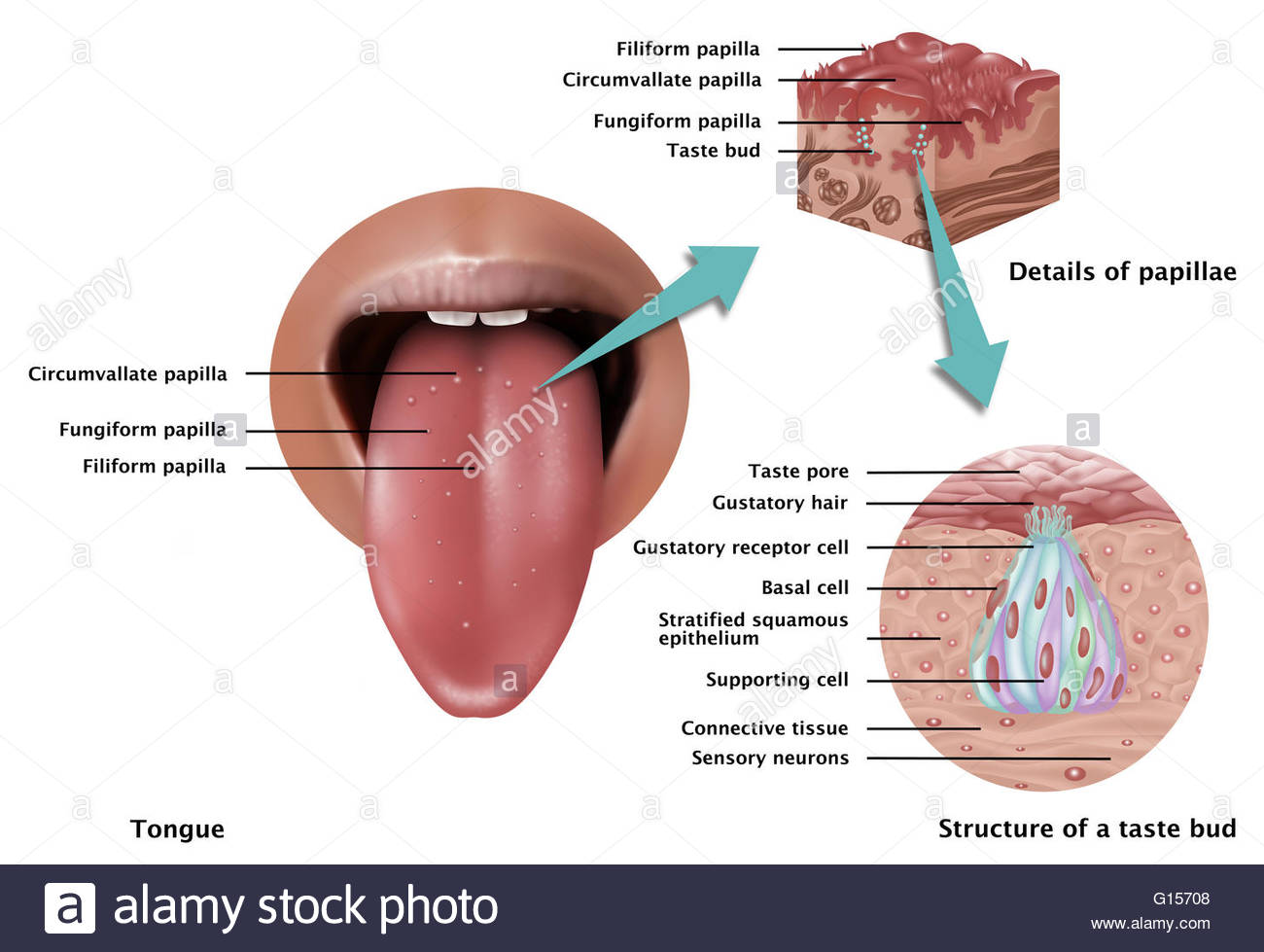 Touch
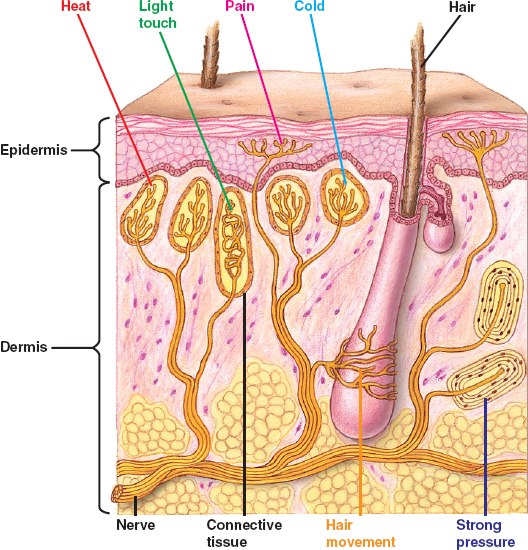 Receptors for touch are called nociceptors